Content Marketing
From Traditional to New Marketing
“Content Marketing is really like a first date. If all you do is talk about yourself, there won’t be a second date.” 
David Beebe
Content Marketing Strategy
Content Strategy Funnel
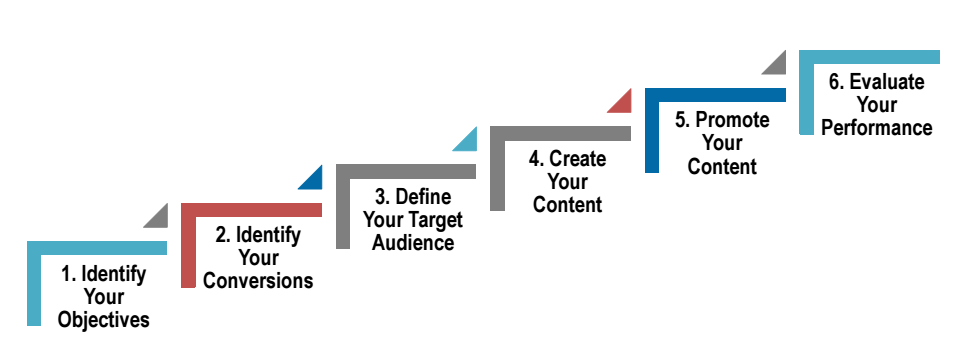 Content Marketing
Traditional Marketing
Sales-driven approach.

Selling the product.

Holds attention for a short period.

Describes the product
and features.
Educating the audience
on their needs.

Selling ideas about the product. 

Valuable and viral content.

Solves a problem.
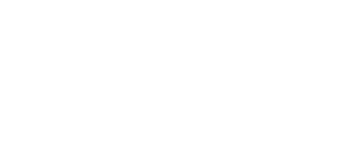 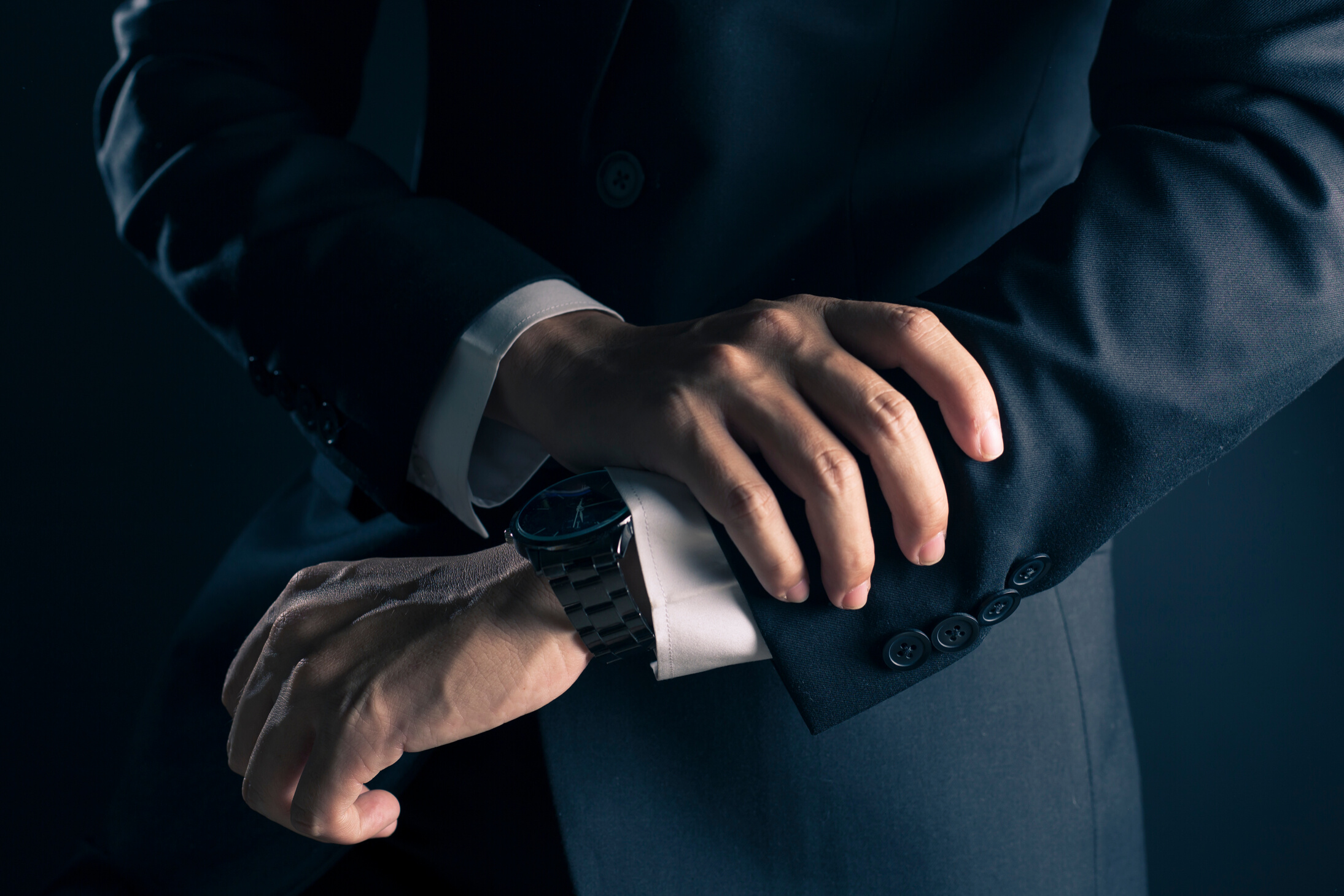 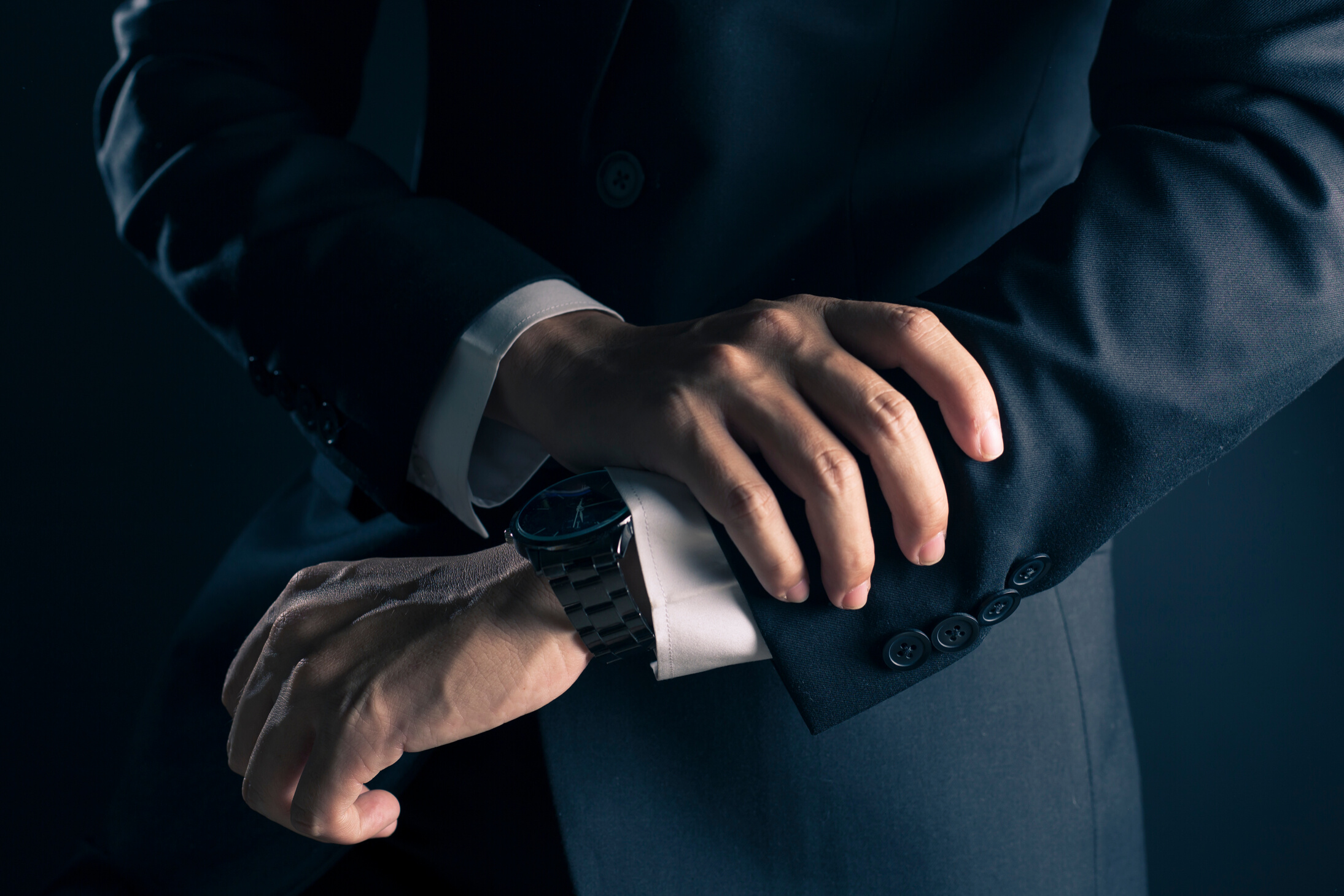 Optimized Post
Regular Post
Caption:
Introducing our New #Watches Collection! Trendy yet elegant.
Place your order online via a secure online payment or Cash on Delivery.
Delivering to anywhere in #Spain.

Shop now on www.websitexyz.com #OnlineShopping #Spain
Caption: 
Introducing our new watches collection! Shop now on www.websitexyz.com
Tone of Voice
Honest
 Friendly
Helpful
Funny
Trendy
Why Do People Unfollow Brands on Social Media?
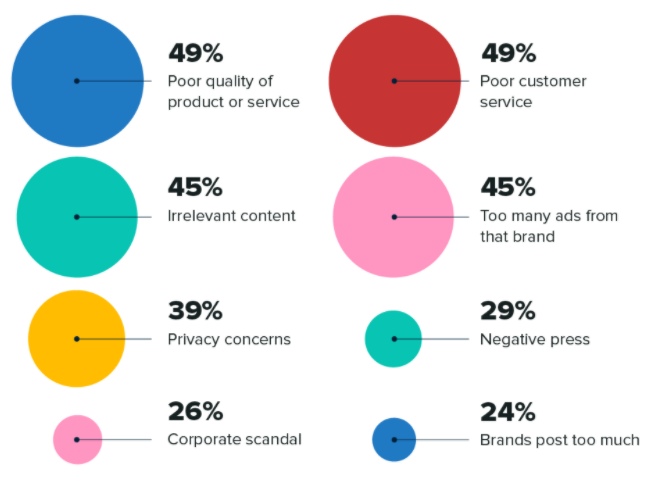 Source: Sproutsocial.com
Content Marketing Forms
Case Studies
Stories
Articles
Videos
Photos
Infographics
Posting Strategy
Monthly Content Calendar
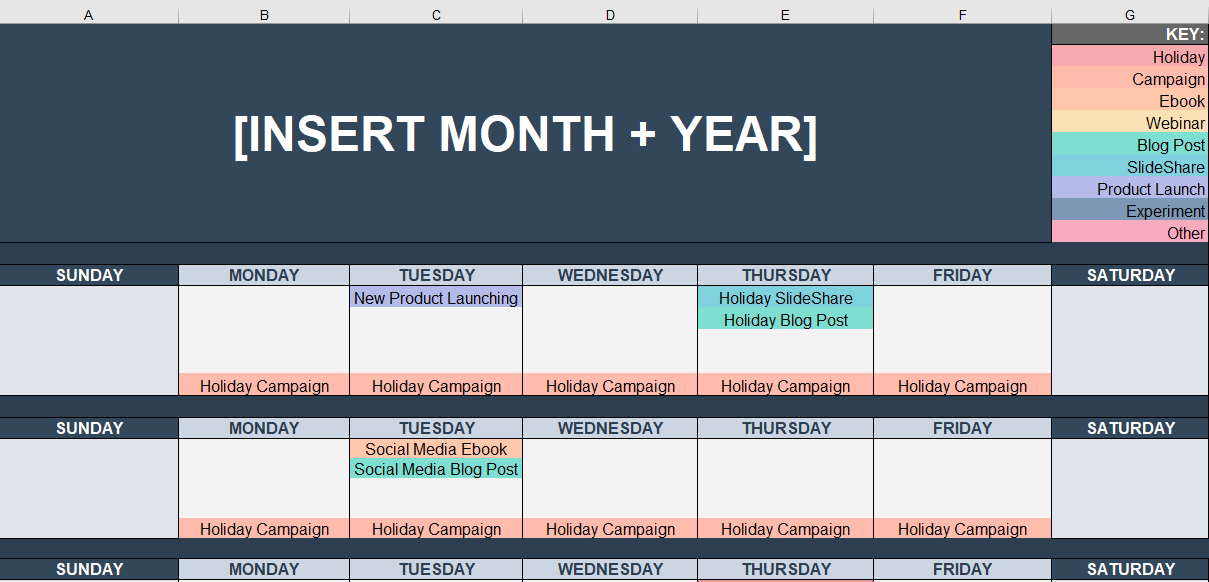 Content CreationTips and Tools
Getting Started with Content Creation
Create a consistent social media schedule.

Create a template/design feel to be applied on all the posts. Build an identity by having a link between the content shared. 

Use the right social media sizes. Most used size: 1080x1080px

Save your social media posts in PNG format.
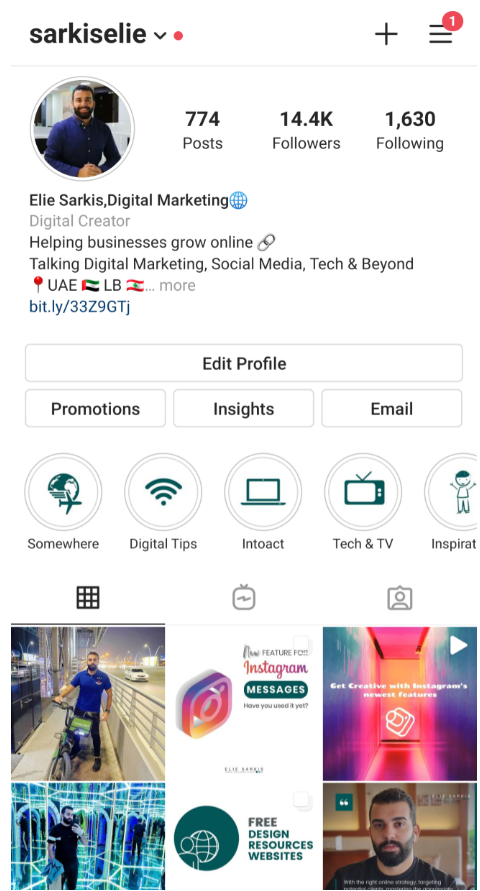 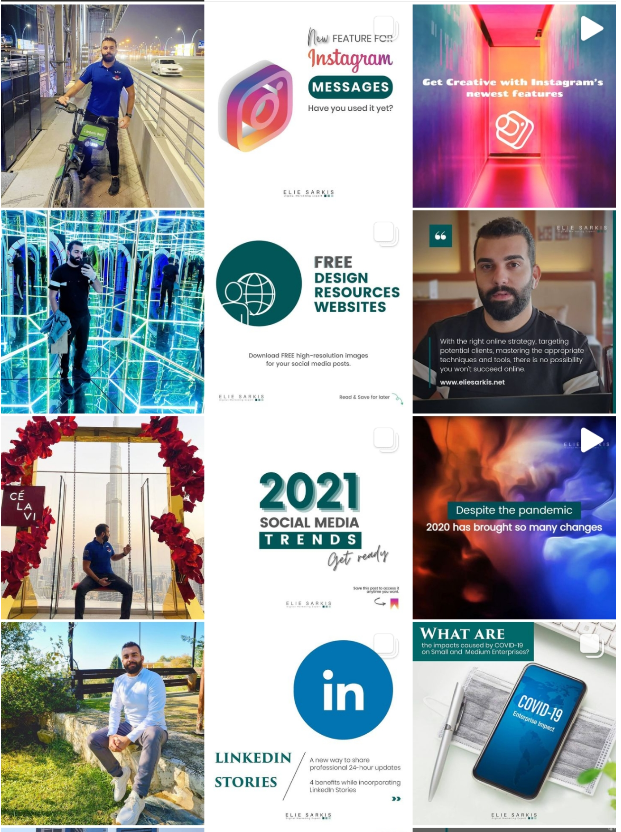 An example about the identity: 

Link the posts with elements, colors or by applying a specific theme.
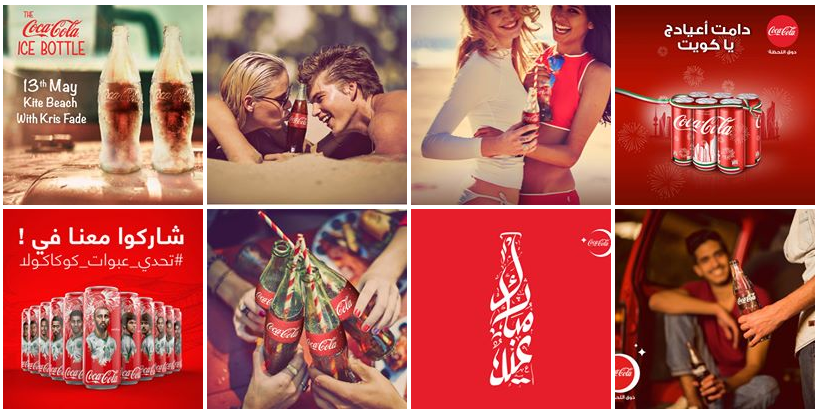 Content Marketing Example:

Coca-Cola
Emotional Marketing
Use Copyright-free Photos
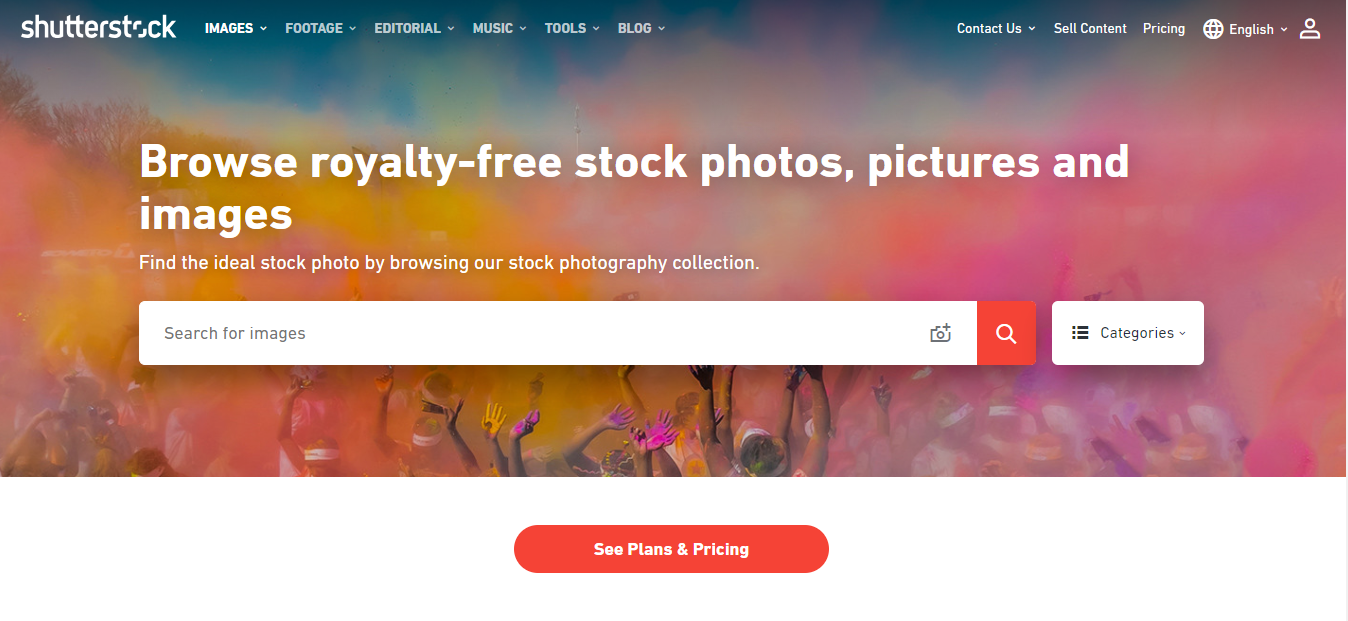 Shutterstock.com
Paid
Use Copyright-free Photos
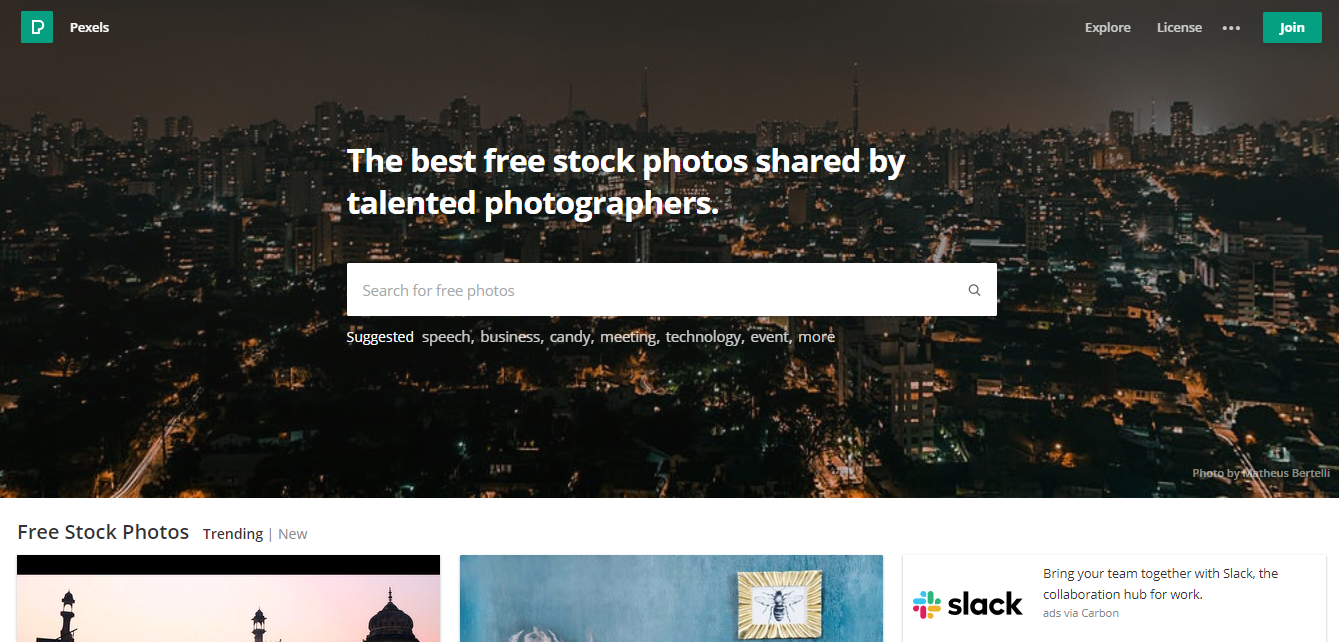 Pexels.com
Free
Use Copyright-free Photos
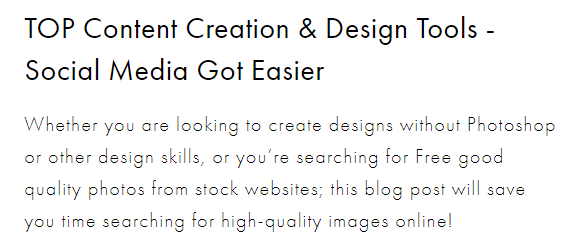 Top Content Creation and Design Tools
22 Places to Find FREE Stock Photos
Create Stunning Images Yourself without Design Skills
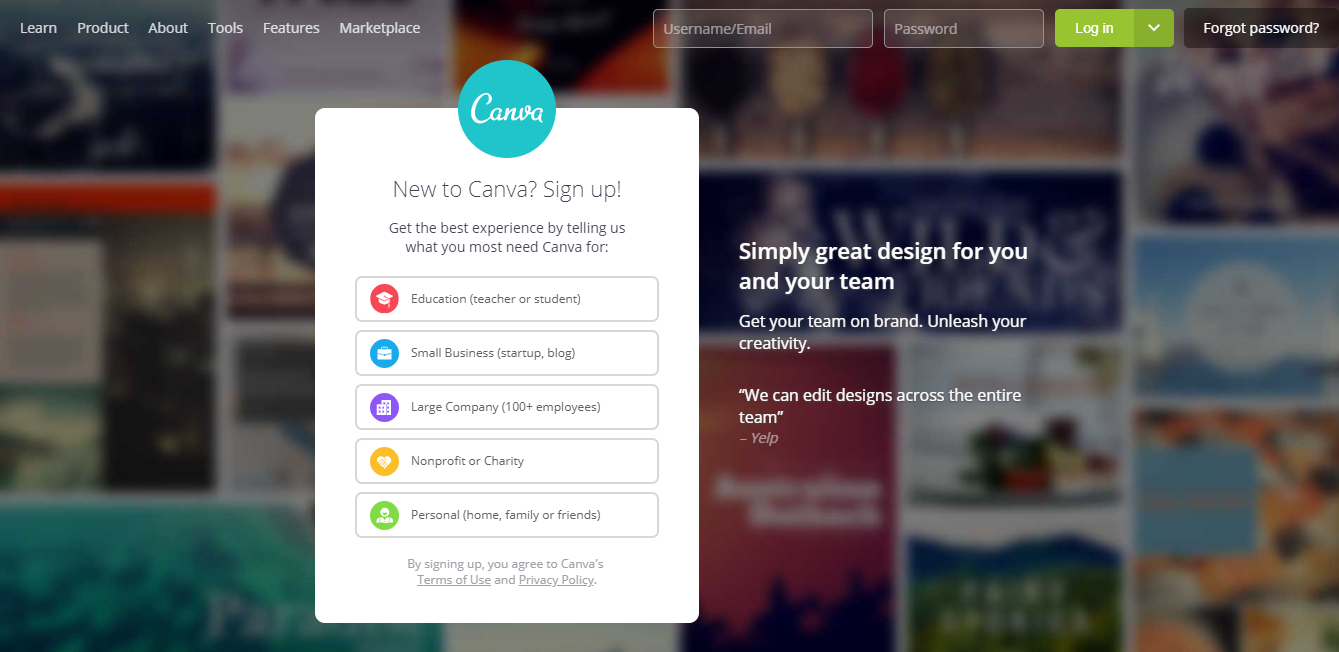 Canva.com or Canva Mobile App
Content Writing: AI Writing Assistant
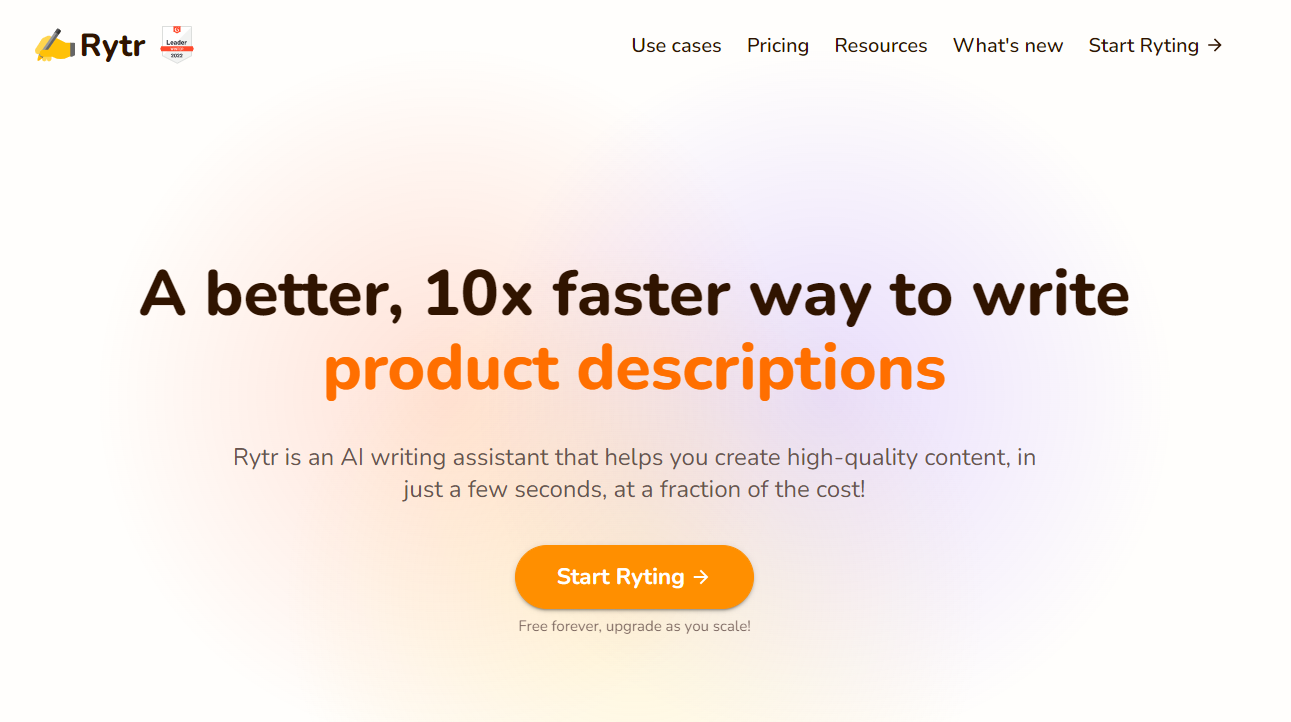 Rytr.me | A Tool that will write the text on your behalf using different tonalities
Video Editing Mobile Application
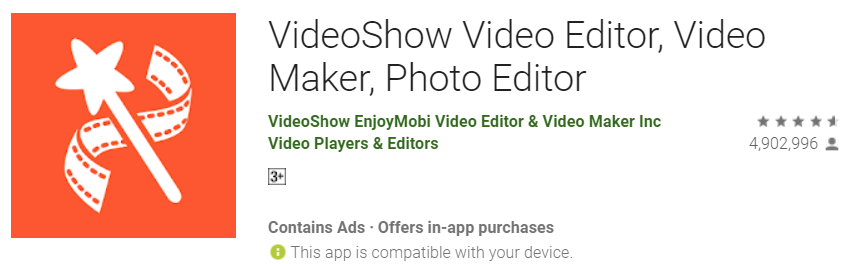 VideoShow – Video and Photo Editor
Easy, Quick and Video Editing on the Beat
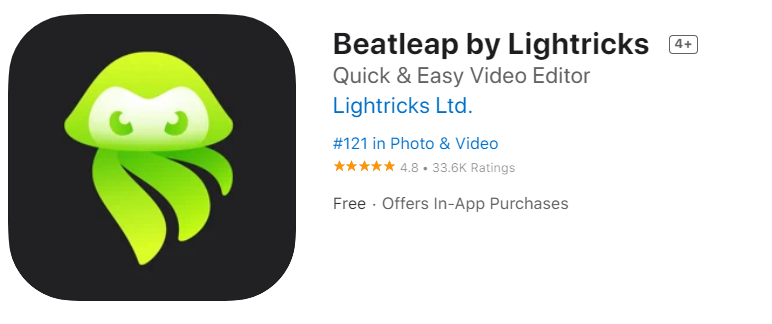 Available on iOS
Shorten your Links
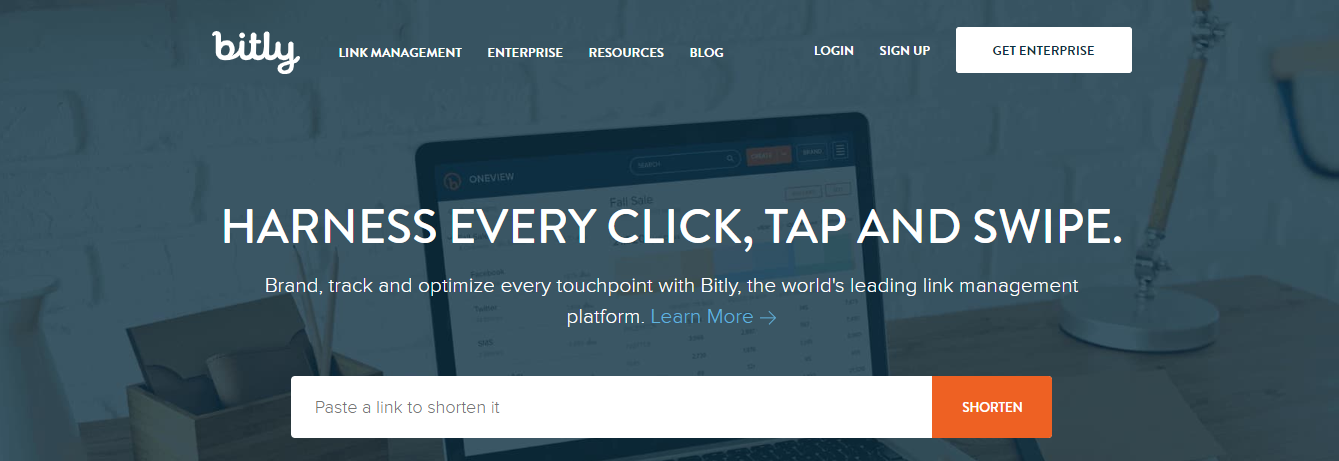 Bitly.com
Trach the clicks on your link – by traffic source/channel
You have now the strategy and the tools. 

Are you ready to apply
and dive more into Content Marketing?
Thank You!